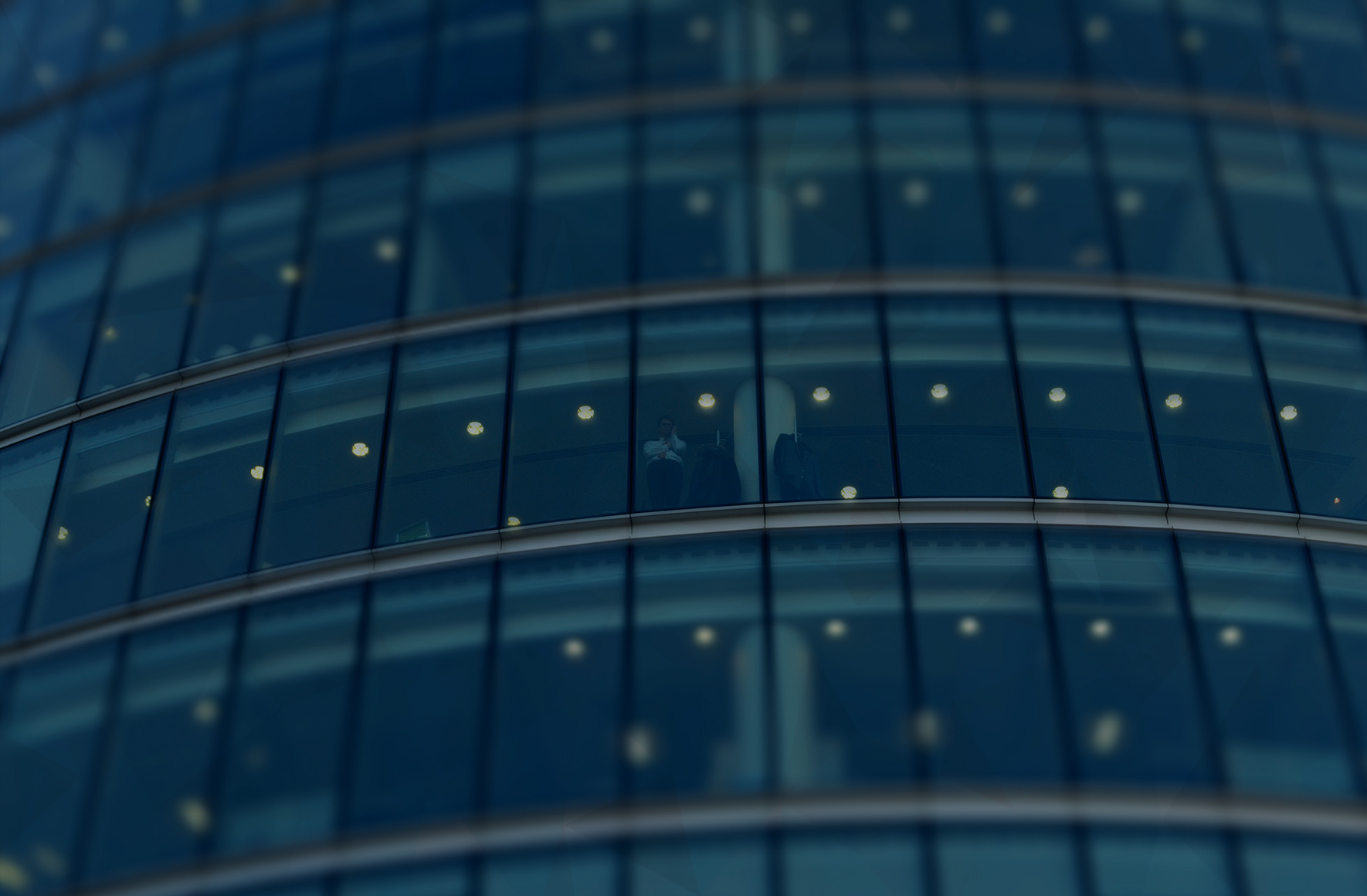 Fiatech DC
نرم افزار جامع و هوشمند مدیریت دیتاسنتر
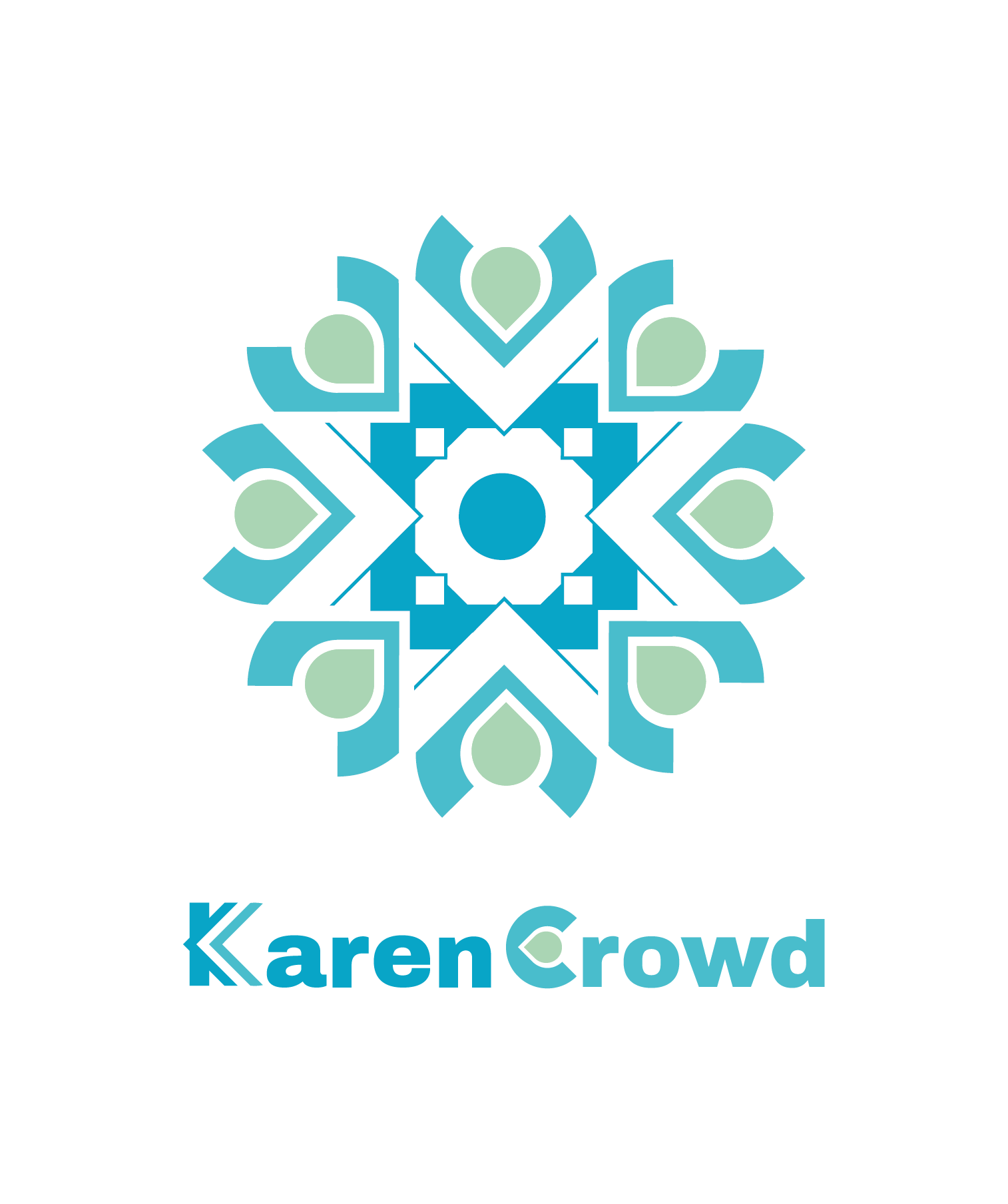 مشکل
برای مدیریت و نگهداری دیتاسنتر با چالش های گوناگونی مواجه هستیم که در ذیل به آنها اشاره شده 
عدم یکپارچگی نظارت و مدیریت زیرساخت
عدم استفاده درست و صحیح از ظرفیت های تجهیزات زیرساخت
اتلاف انرژی
عدم مقیاس پذیری راه کار های موجود مدیریت و نظارت در زمان توسعه زیرساخت
وجود خطای انسانی بالا
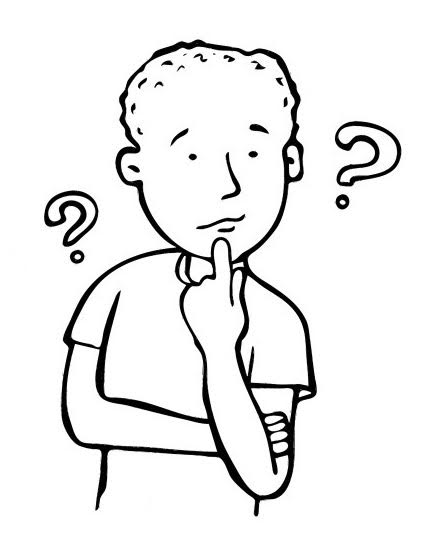 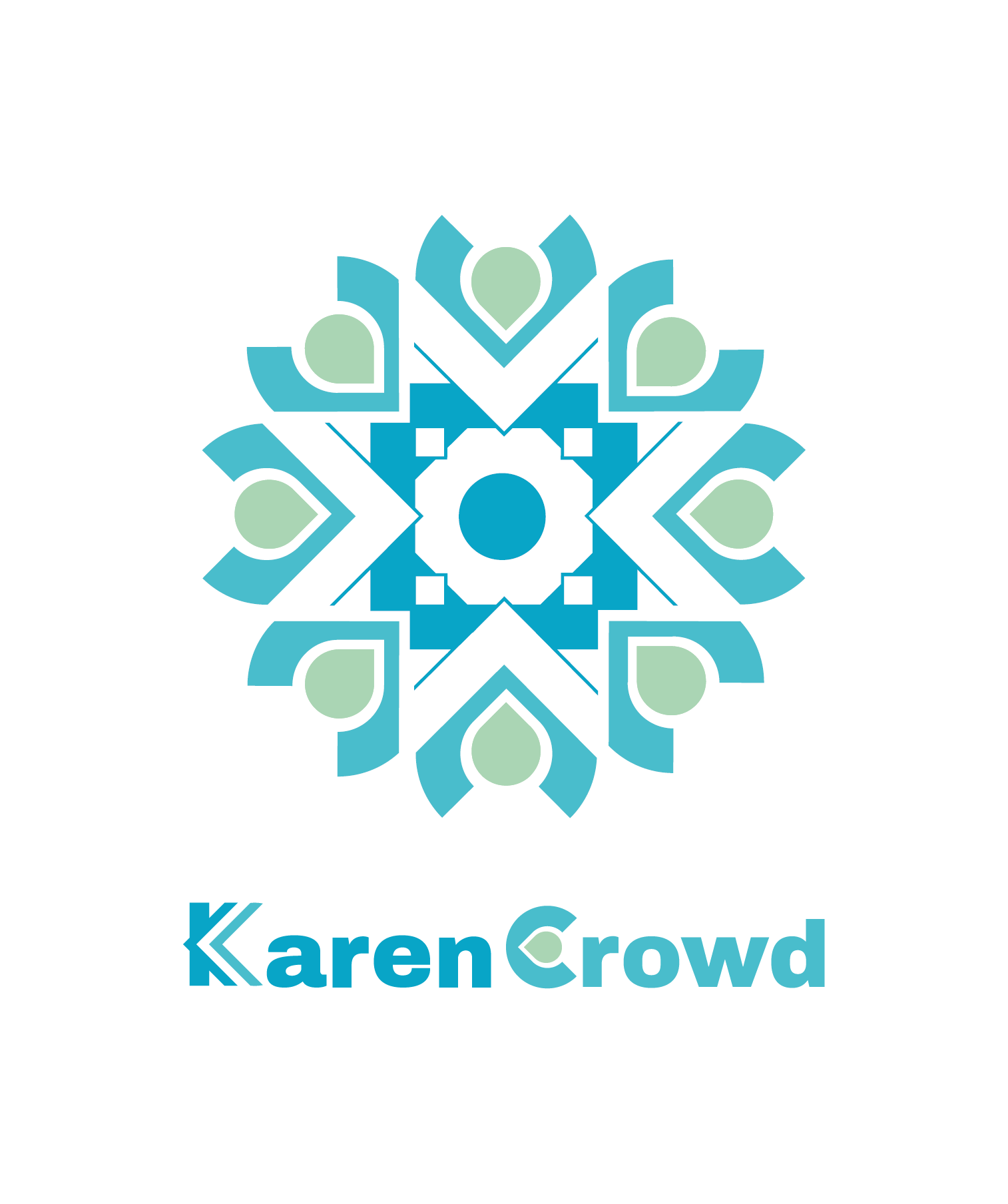 مشکل
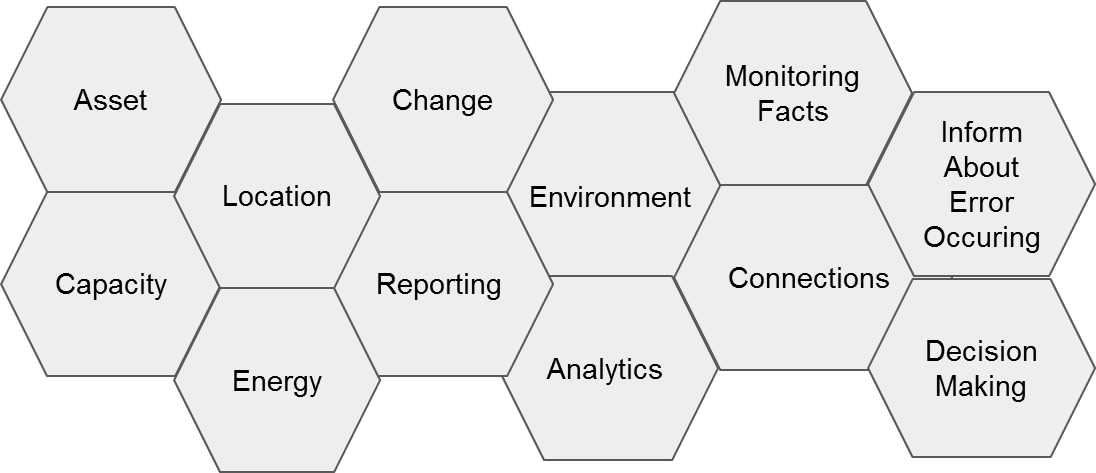 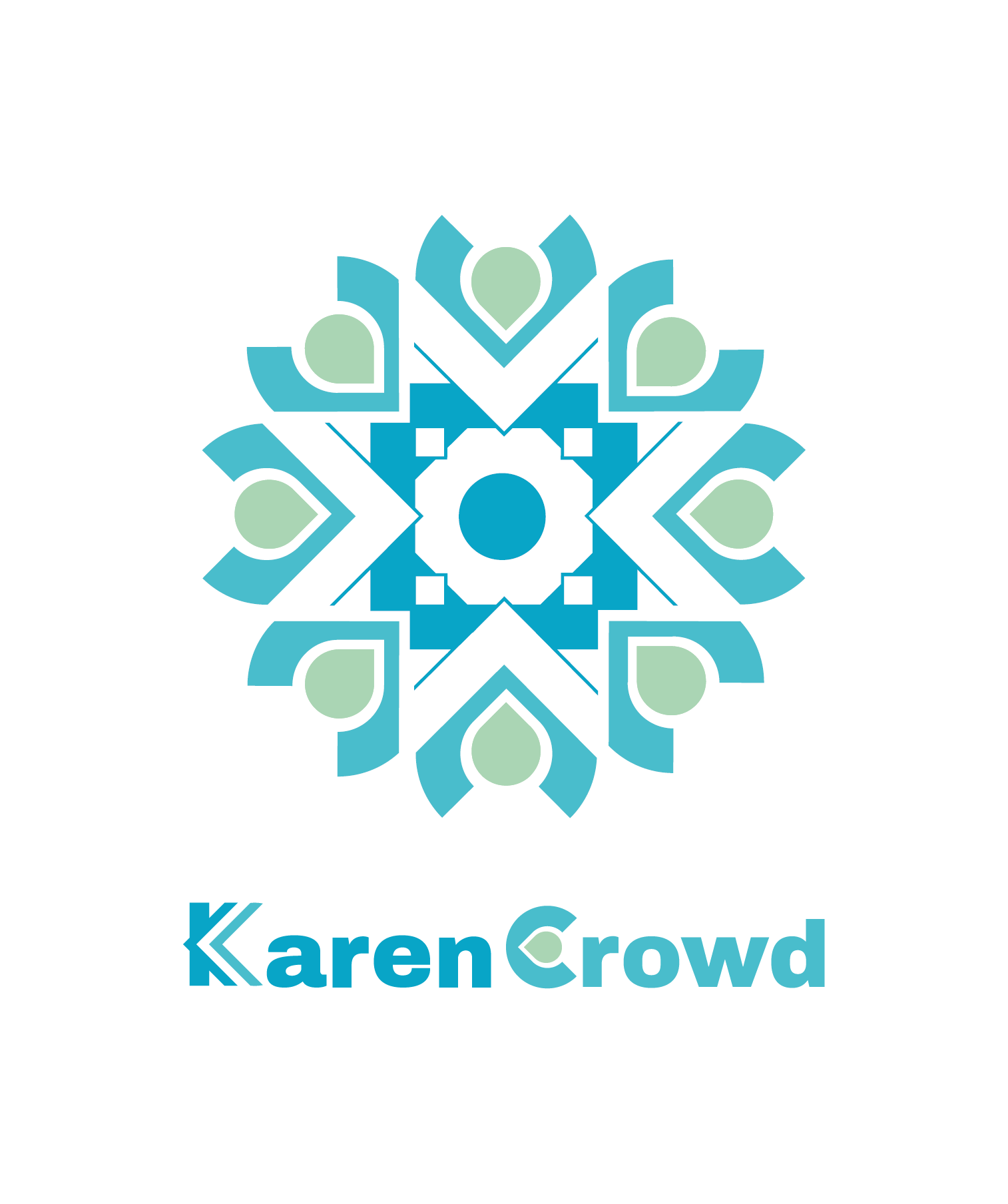 رسالت، اهداف و ماموریت
ماموریت: بهینه سازی مدیریت و عملکرد زیرساخت دیتاسنتر

چشم انداز: تنها نرم افزار مورد نیاز برای مدیریت هوشمند زیرساخت دیتاسنتر های ایرانی
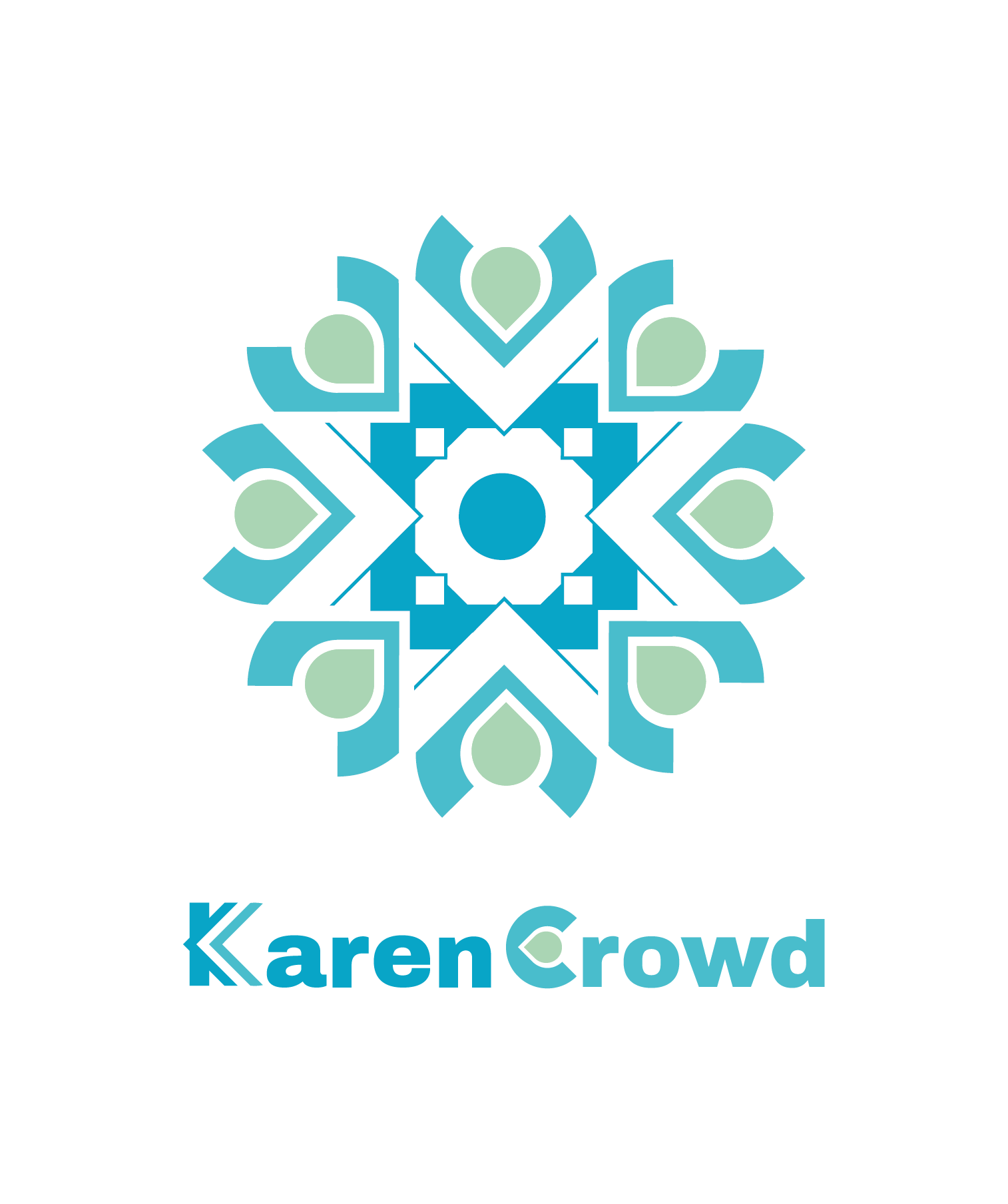 محصول
راه حل : نرم افزار هوشمند و جامع مدیریت دیتاسنتر  بصورت یک پلتفرم سازگار با زیرساخت موجود مشتری

معرفی جزییات
یکپارچه سازی مدیریت 
بهینه سازی ظرفیت تجهیزات زیرساخت 
بهینه سازی مصرف انرژی
ارایه امکان تصمیم گیری دقیق تر و سریع تر  با استفاده از جمع آوری و تحلیل داده ها  ( هوش مصنوعی )

مدل کسب و کار
B2G : بدلیل وسعت و پیچیدگی زیرساخت این بخش از مشتریان و ارتباط قوی و موثر بین تیم فنی و دولت در این حوزه
B2B : بدلیل اهمیت در ارایه سرویس به کاربر نهایی و اهمیت uptime
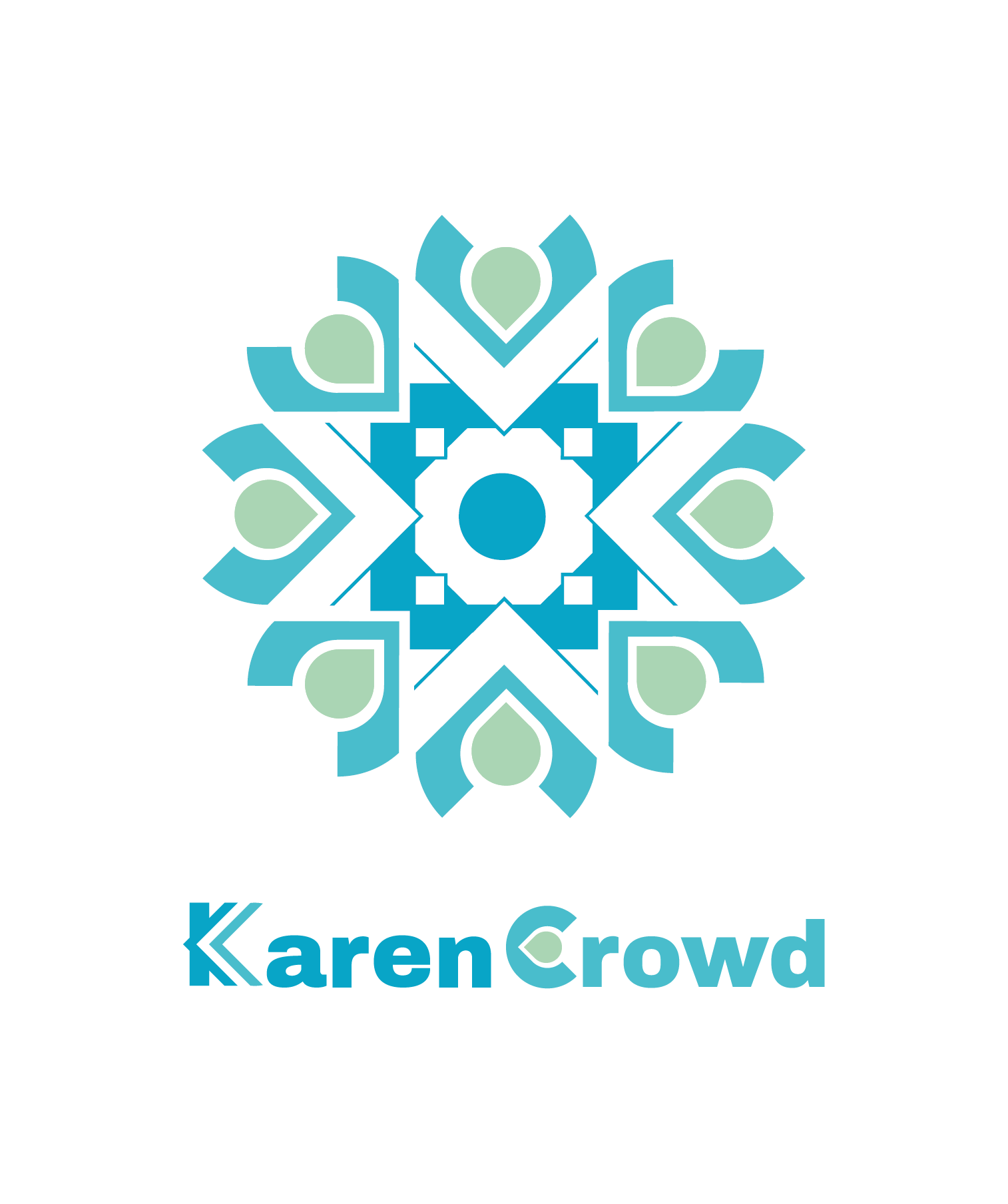 اندازه بازار و بازار هدف
۲۲ دیتاسنتر خصوصی و ۳۰۰ دیتاسنتر دولتی در ایران فعال هستند. ما بازار۲ سال اول خود را ۳۰ دیتاسنتر صرفا دولتی در نظر گرفته ایم که با مبلغ ۲۰۰میلیون تومان محصول خود را عرضه کنیم.
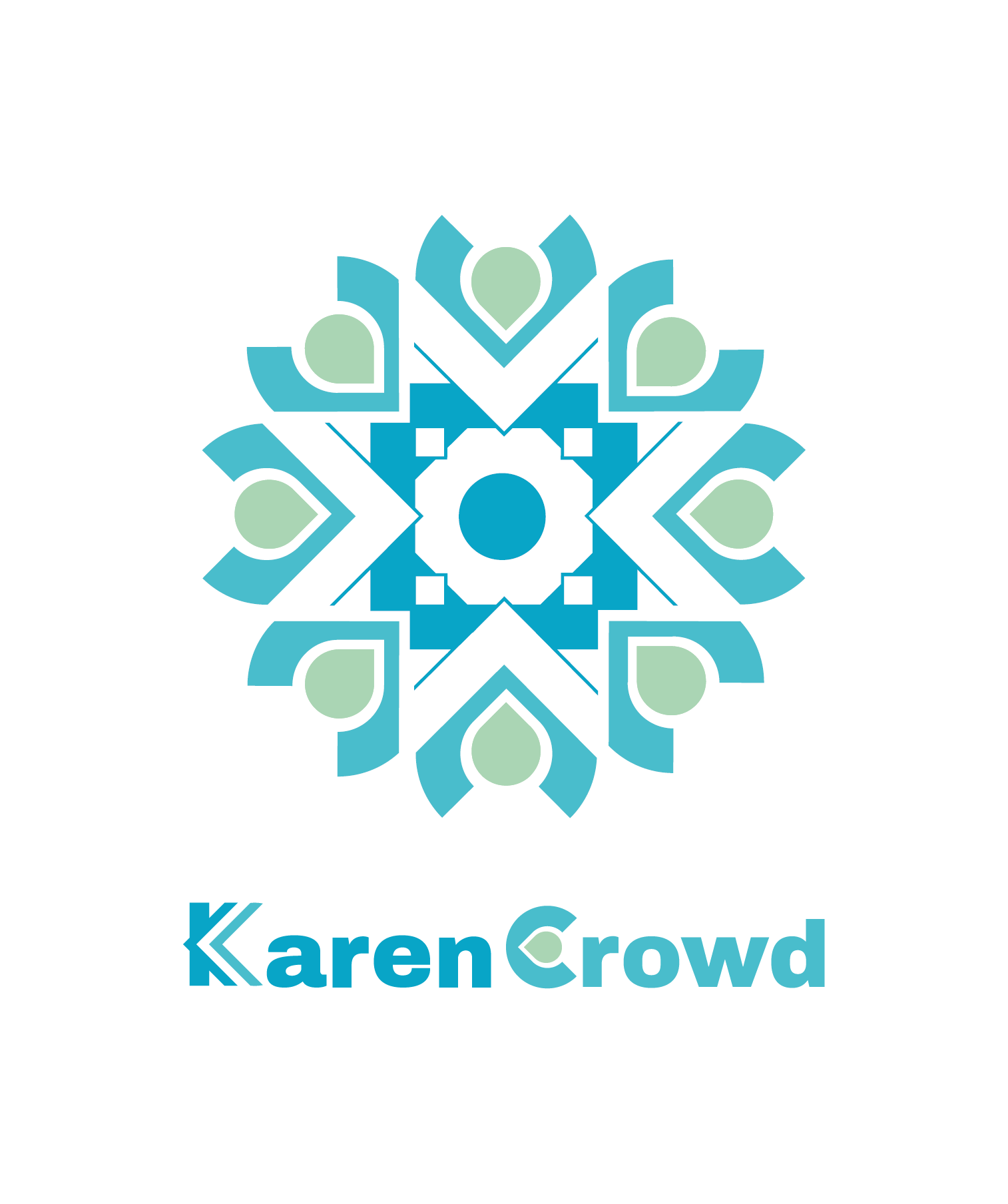 اندازه بازار و بازار هدف
با توجه به تعداد مراکز داده در سطح کشور اندازه بازار به شرح زیر می باشد که تمرکز اصلی ما در بازار هدف B2Gاست
………………………………………………………………………………………..
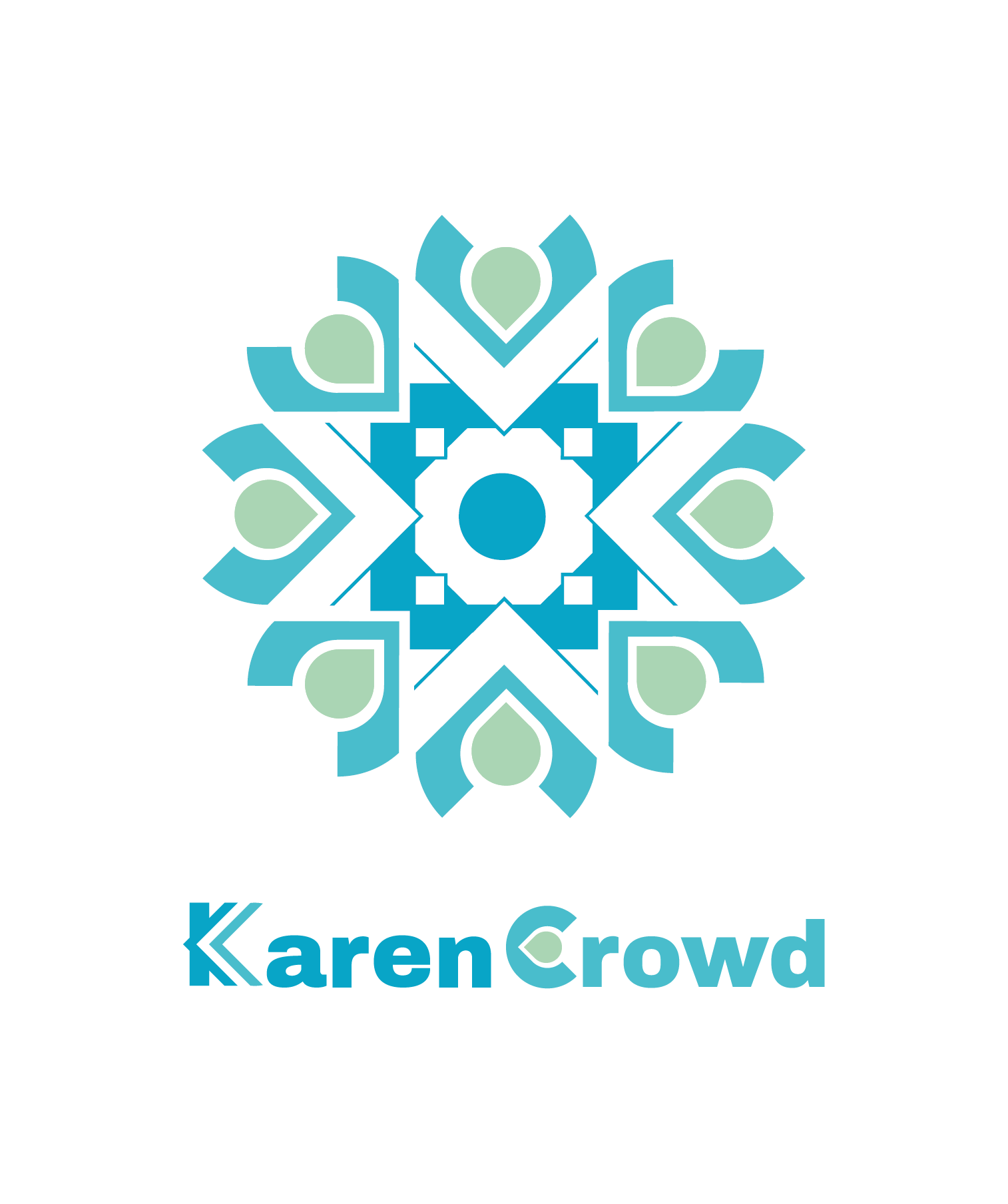 اندازه بازار و بازار هدف
با توجه به تعداد مراکز داده در منطقه خاور میانه و جنوب شرق آسیا اندازه بازار به شرح زیر می باشد.
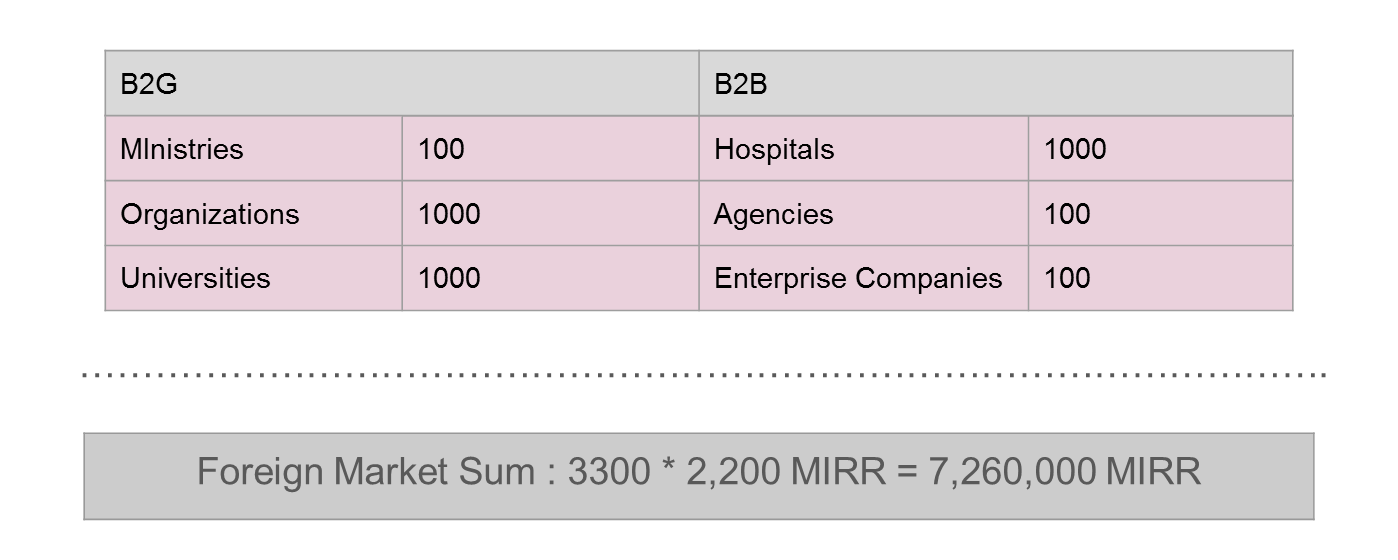 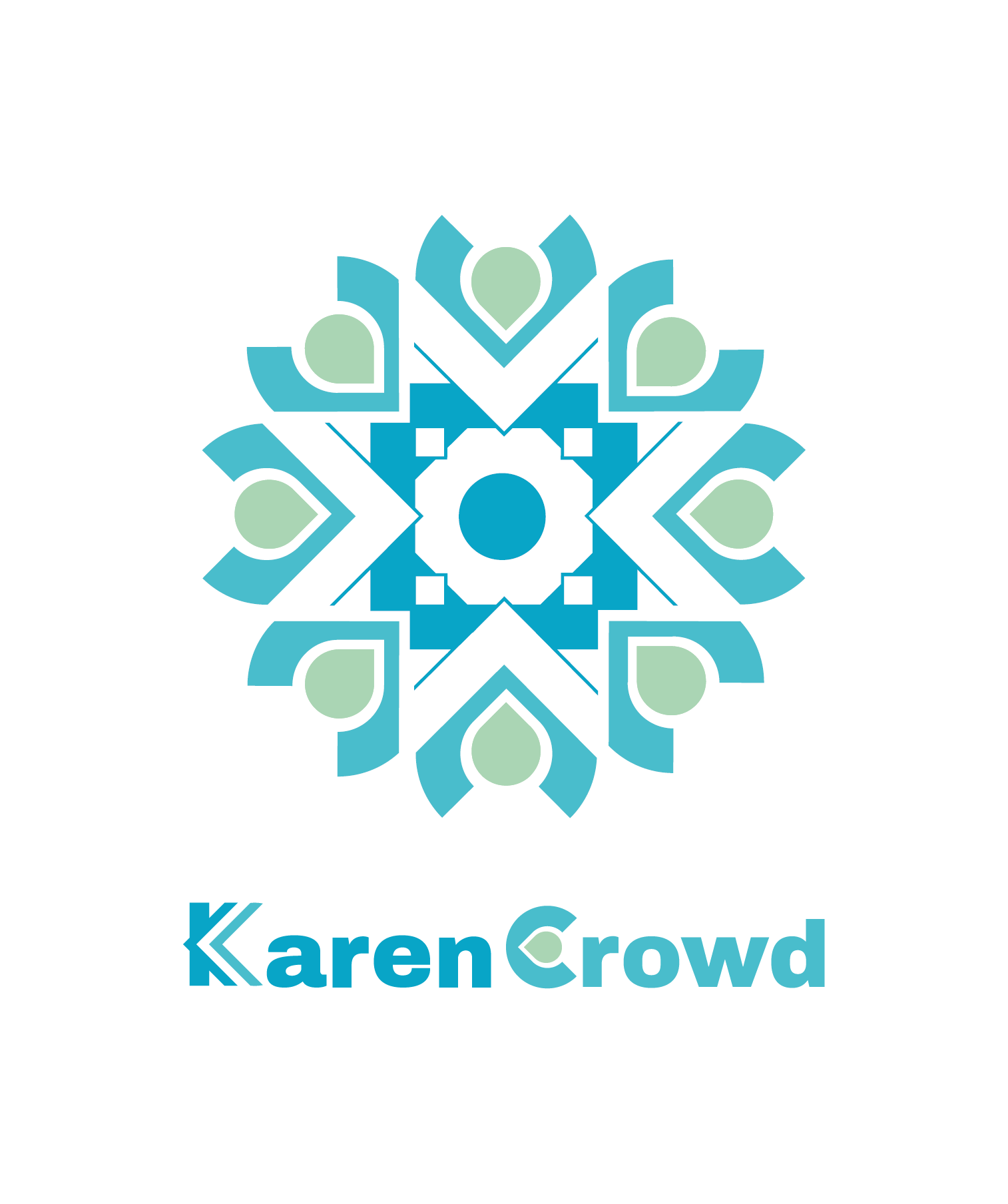 رقبا
رقبا چه کسانی هستند؟ 
 در بازار داخل کشور چون هیچ مجموعه ای چنین نرم افزاری تولید نکرده فعلا هیچ رقیبی وجود ندارد. ولی تازه واردان به بازار تولید نرم افزار تخصصی مراکز داده احتمالا رقبای ما در سال های آینده خواهند بود.
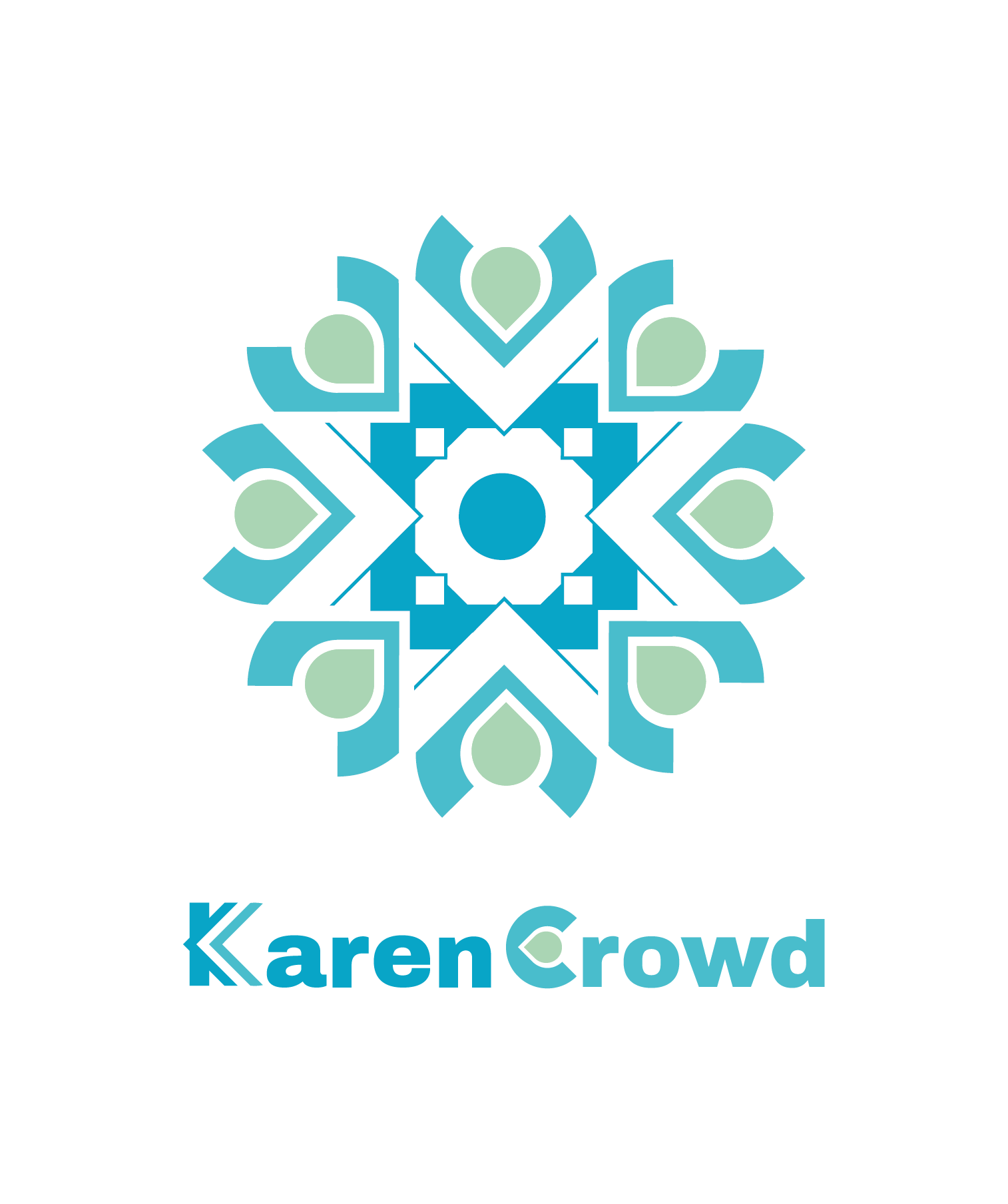 تحلیل وضعیت و جایگاه خود در بین بازیگران صنعت خود
آیا منابع اولیه و کانال های توزیع محصول یا خدمت به راحتی برای همه قابل دسترس است؟ (توضیح دهید)
سوابق همکاری طولانی مدت با بدنه دولت و مجموعه های خصوصی بزرگ باعث ایجاد ارتباطات قوی تکنیکال و فروش شده, که قطعا برای رقبا به سختی قابل دسترسی است.
کانال های توزیع ما :
Linkedin
Website
Presentation
هزینه های ثابت برای شروع در این حوزه به چه میزان است؟
حقوق و دستمزد
اجاره دفتر
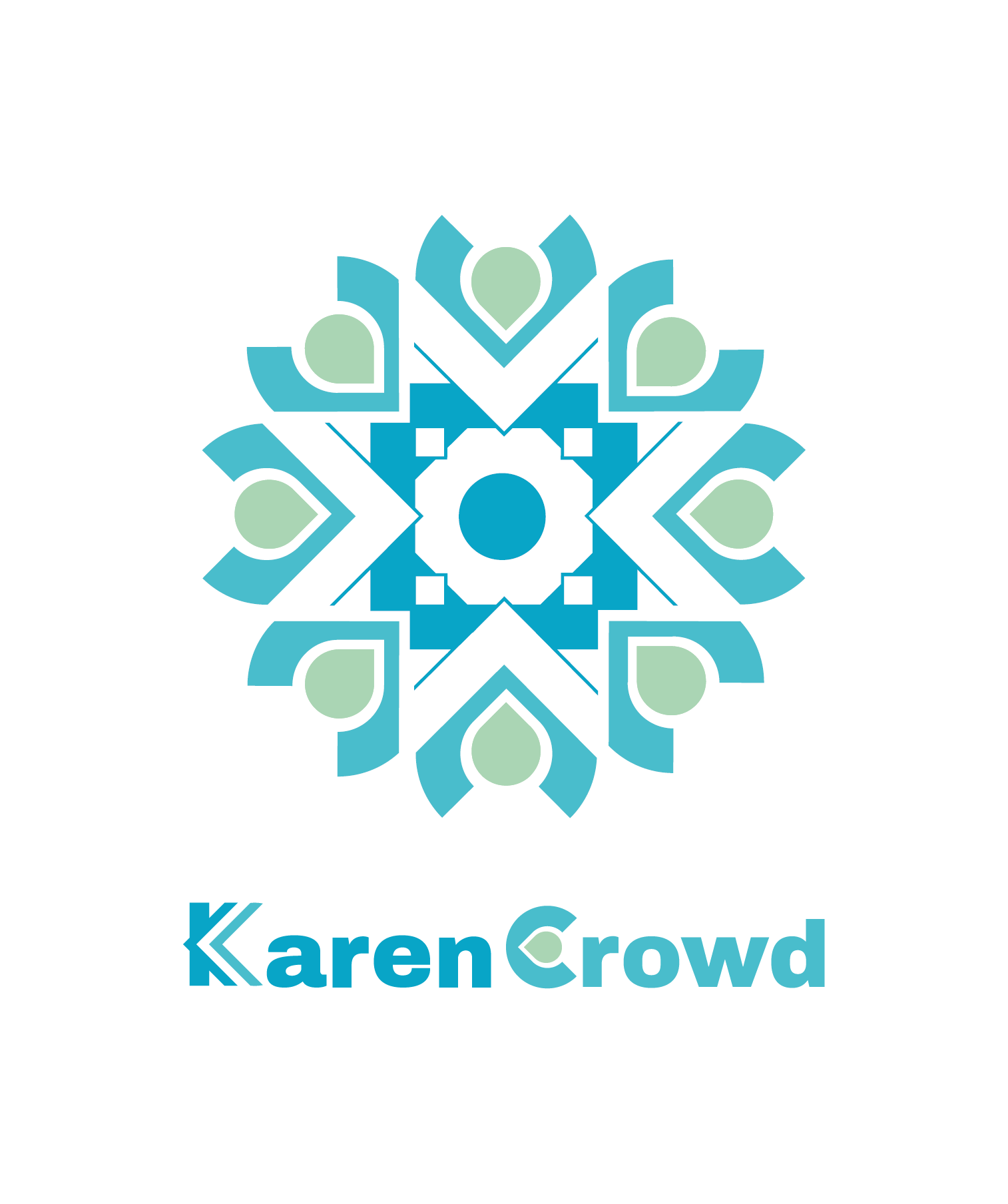 تحلیل وضعیت و جایگاه خود در بین بازیگران صنعت خود
مجوزها و محدودیت که برای کار کردن در این حوزه از طرف دولت اعمال می شود چه مواردی می باشند؟
حتما داشتن مجوز از شورای عالی انفورماتیک ضروری است .

صنعت مورد نظر از چه میزان تحول و رشدی برخوردار است؟
رشد تکنولوژی و افزایش روزافزون استفاده کاربران نهایی از اینترنت و سرویس های تحت وب نیاز به گسترش زیرساخت در کشور را بدیهی کرده است. با توجه به رشد بازار مصرف کننده نهایی واضح است که تامین کنندگان اینترنت و مراکز داده نیز رشد چشمگیری داشته باشند.
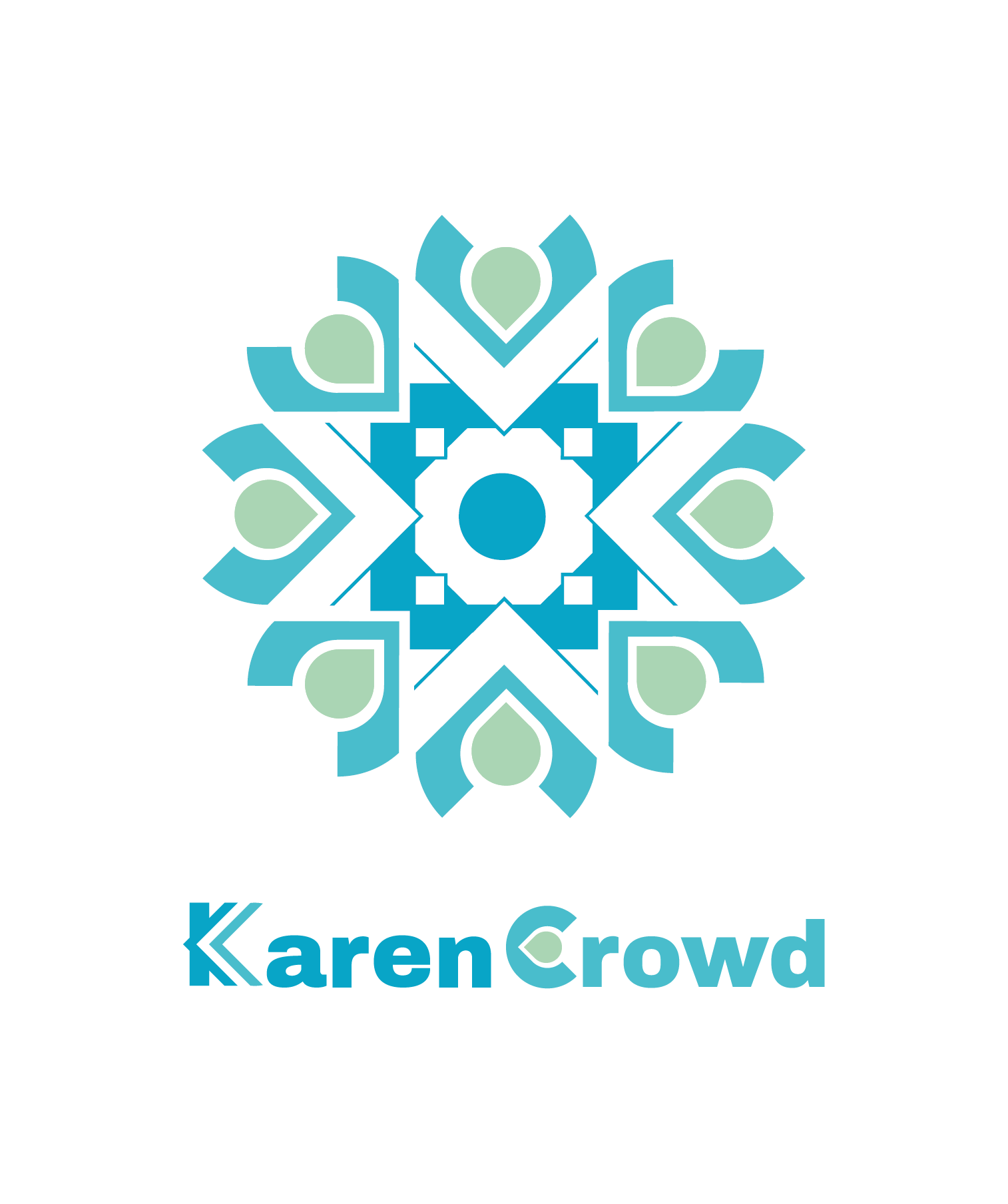 7Pآمیخته بازاریابی
محصول: 
یکپارچه سازی مدیریت, بهینه سازی ظرفیت تجهیزات زیرساخت, بهینه سازی مصرف انرژی, ارایه امکان تصمیم گیری دقیق تر و سریع تر با استفاده از جمع آوری و تحلیل داده ها  (هوش مصنوعی)
قیمت:
در حال حاضر بصورت قیمت ثابت برای هر ماژول و کل محصول می باشد ولی در ادامه به سراغ penetration Cost خواهیم رفت. 
مکان محصول
وب سایت + پرزنتیشن
ترویج: 
روابط عمومی + وبینار + برگزاری رویداد + تبلیغات بنری + رپورتاژ
نیروی انسانی:
با ساخت برند کارفرمایی , بدنبال جذب نیروهای متخصص و با استعداد  در زمینه بازاریابی و برنامه نویسی هستیم.
فرایند:
ثبت درخواست + دمو + مشاوره + شخصی سازی + نصب و راه اندازی + آموزش و پشتیبانی
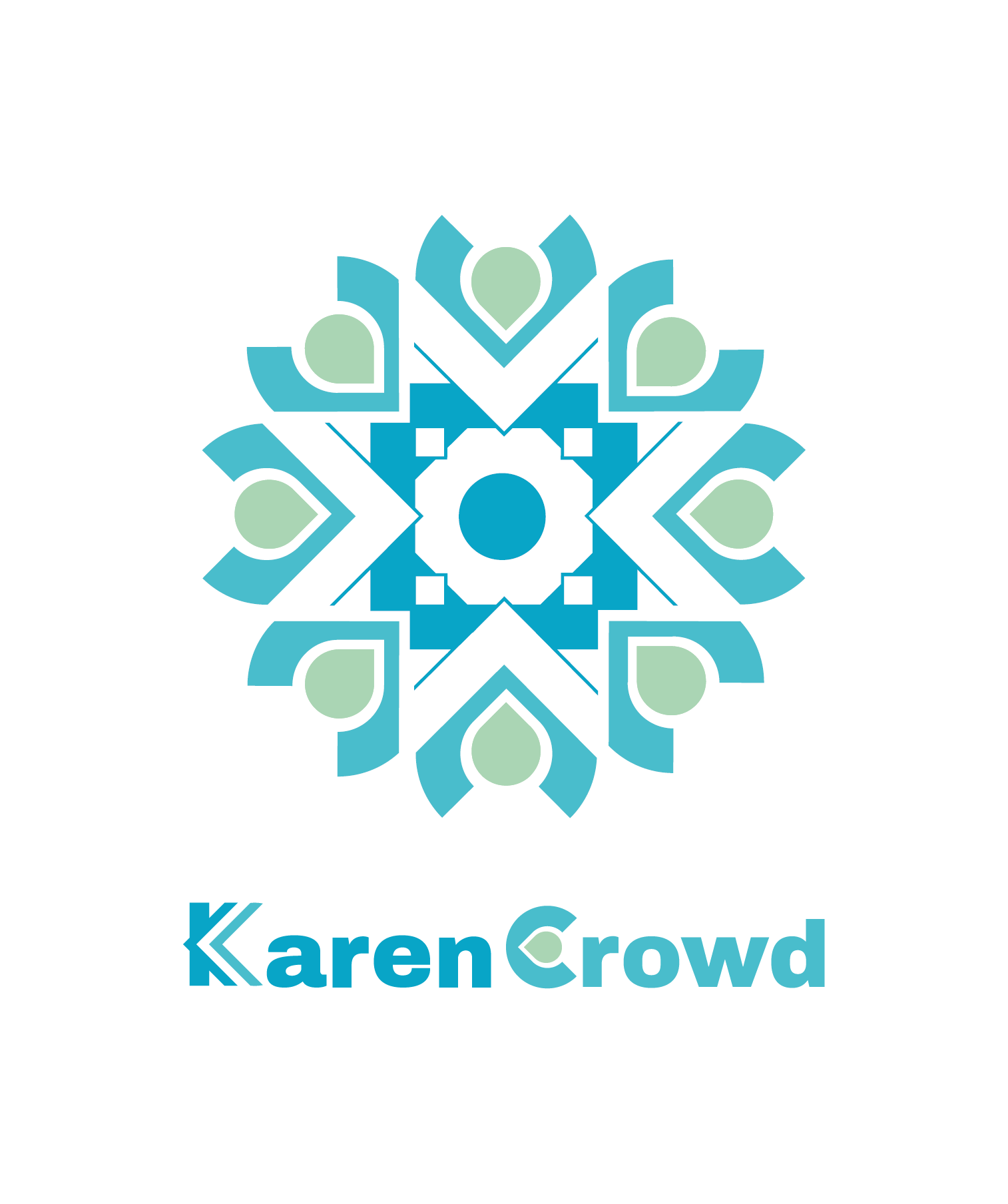 نحوه ورود به بازار هدف
همکاران استراتژیک
با توجه به سابقه فعالیت ۱۵ ساله در حوزه انفورماتیک و زیرساخت کشور, همچنین همکاری نزدیک با بسیاری مجموعه های دولتی و خصوصی از جمله چندین وزارتخانه , سازمان و شرکت بزرگ مثل :
وزارت بهداشت , وزارت کشور ,وزارت جهاد کشاورزی , شهرداری تهران , سفارت ایران در مالزی و ....
دیجی کالا , الی گشت , شورای تجاری ایران آسه آن , شرکت فاینال تارگت, شرکت نفت فلات قاره و بسیاری مجموعه دیگر تقریبا همگی همکاران استراتژیک ما خواهند بود .
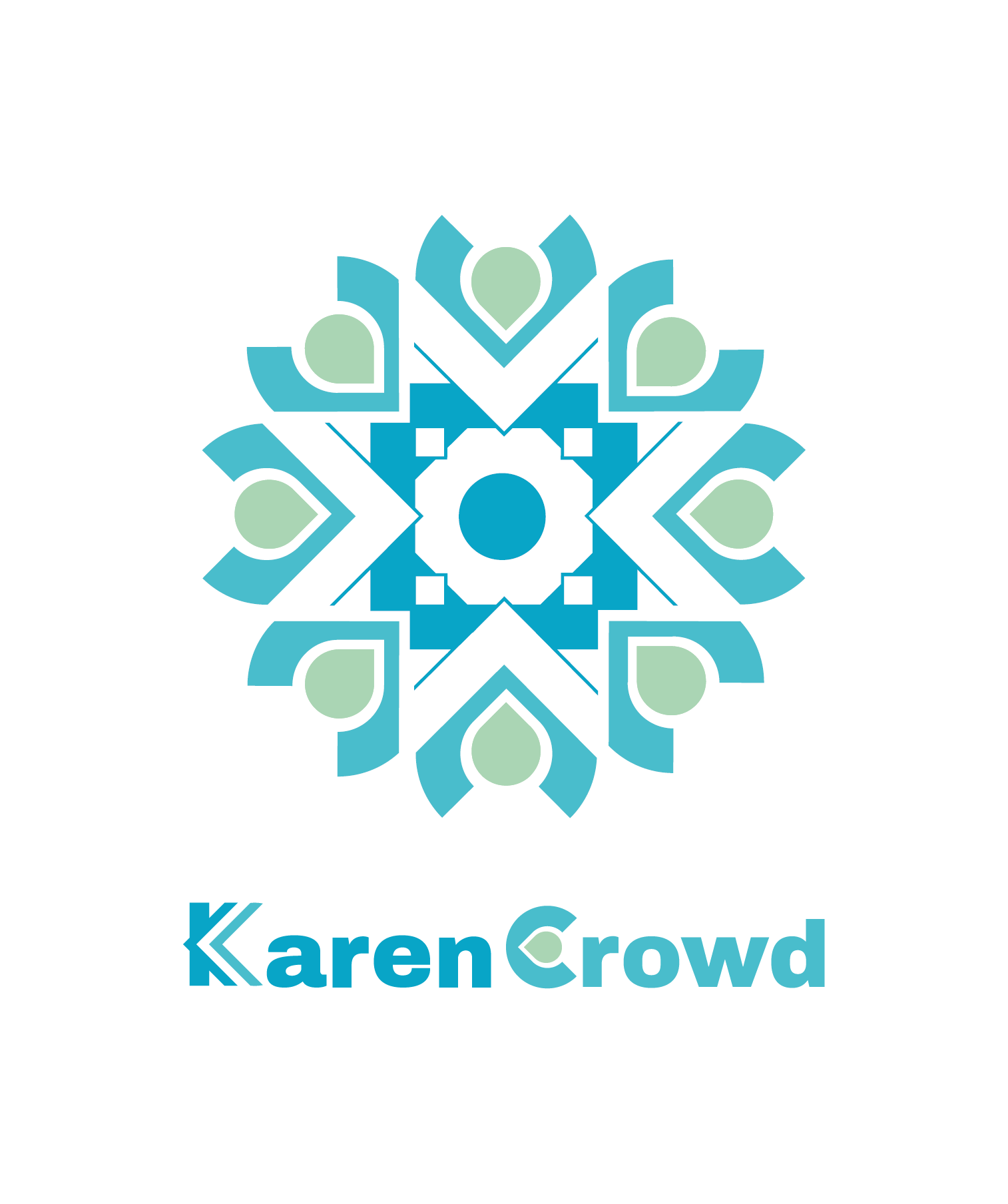 کانال فروش
1- کانال های فروش محصولات و خدمات شما چه هستند؟
آگاهی : PR + App+ Webinar
ارزیابی: Demo + APP (Academic Environment)
خرید: مشاوره و طراحی + شخصی سازی (Customization)
تحویل: فرستادن نیروی تخصصی جهت نصب و راه اندازی + آموزش
پس از فروش: نیروی متخصص مستقر برای مدت محدود + مشاوره
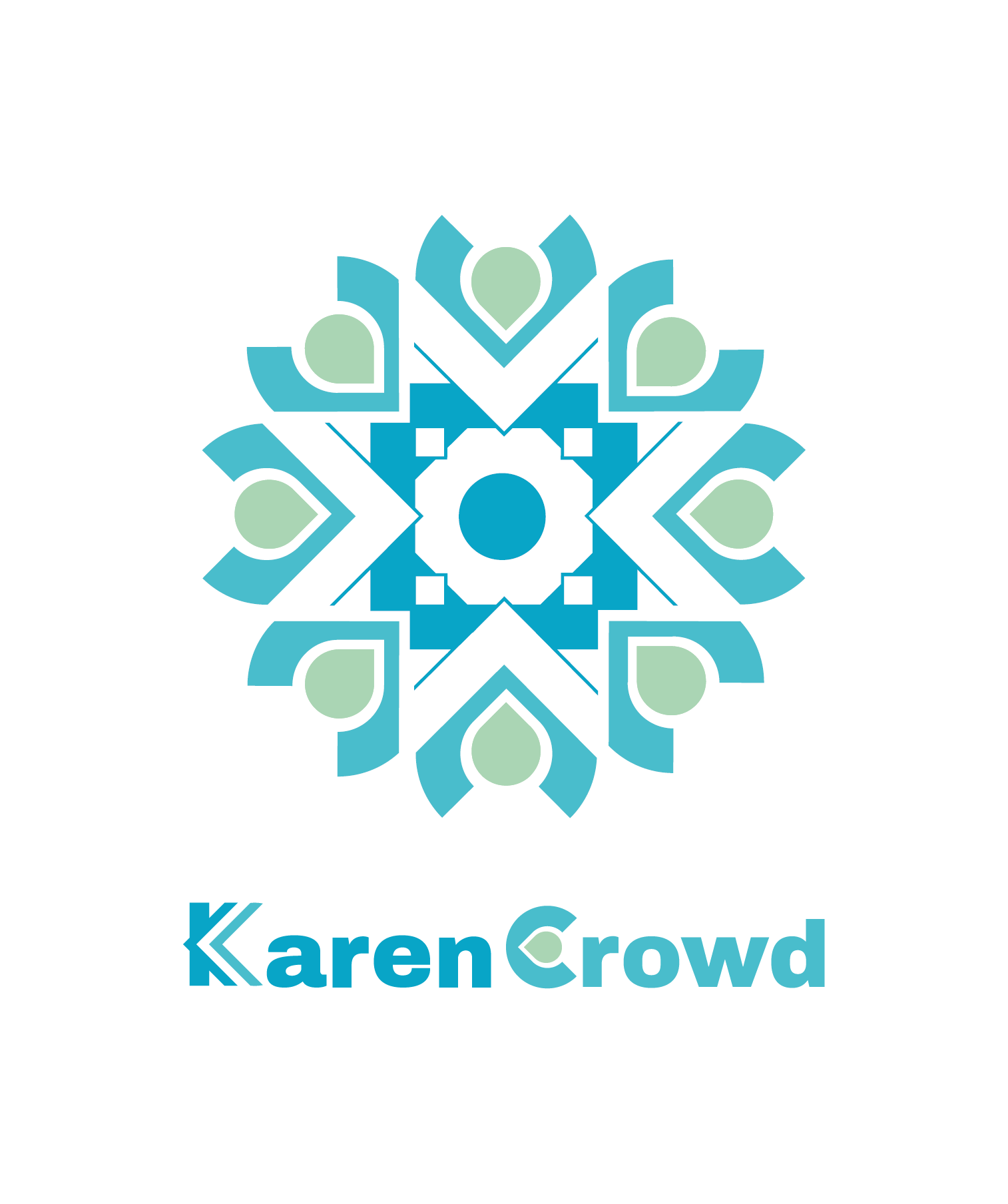 برنامه تبلیغاتی
1- چه برنامه تبلیغاتی مد نظر دارید؟الف) برگزاری رویداد
ب) روابط عمومی (PR)
ج) تبلیغات خبری در سایت های تخصصی
د) رپورتاژ
ه) بنر تبلیغاتی در سایت های معتبر
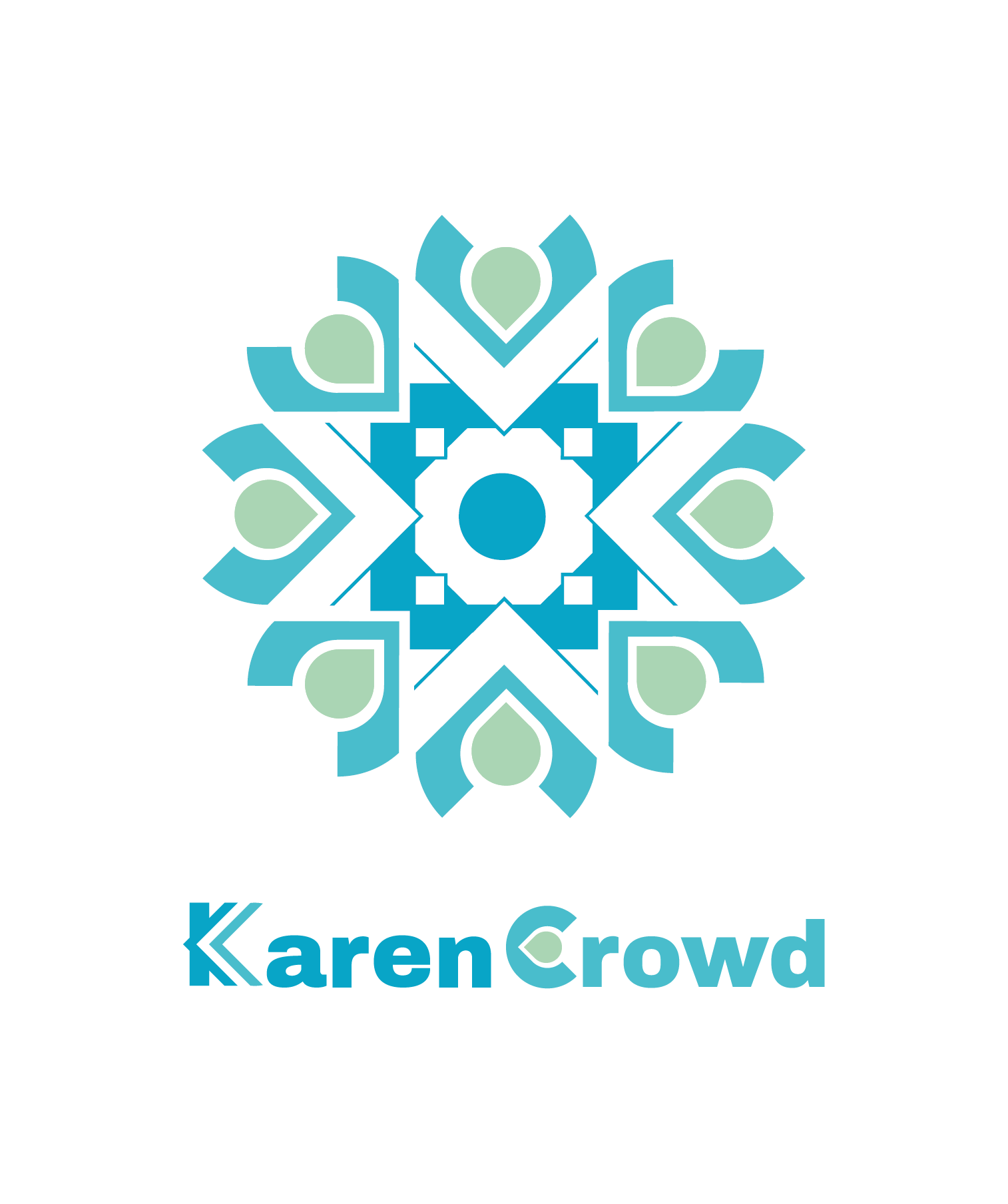 نحوه درآمدزایی
روش های گرفتن پول از مشتری
فروش محصول و لایسنس ٬مشاوره و طراحی ٬نصب و راه اندازی٬ پشتیبانی و نگهداری ٬ آموزش و خدمات پس از فروش
مدل های درآمدی خود و تغییر آن را طی ۵ سال آینده را مشخص کردیم.
سایر مدل های درآمدی بجز فروش محصول را از حالت رایگان خارج کرده و بابت هریک متناسب با درخواست مشتری درآمدزایی خواهیم کرد.
حداقل زمان برای کسب اولین درآمد پس از آماده شدن قسمت اول نرم افزار درآذر ماه است.
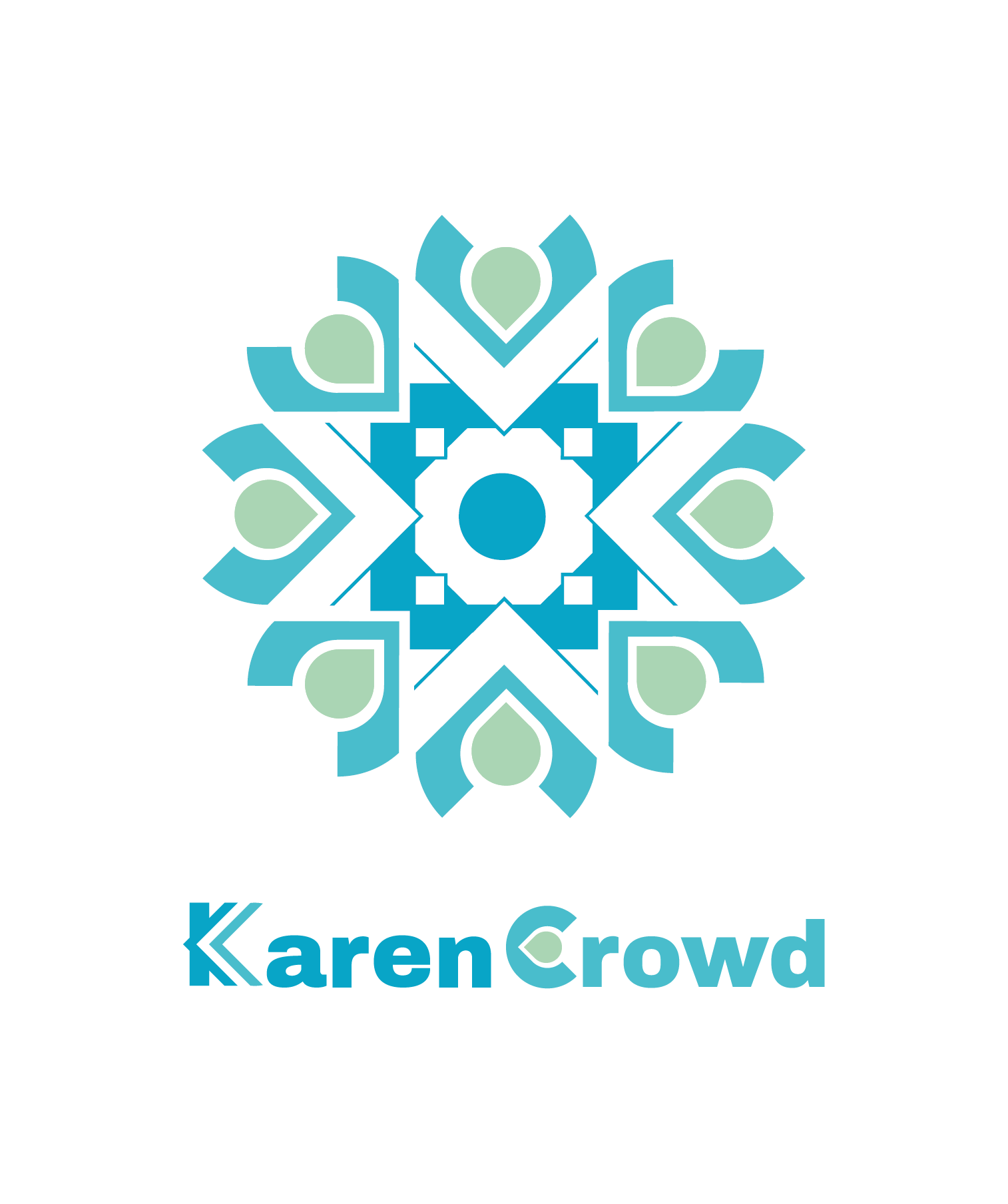 چشم انداز 2ساله استارتاپ
روشهای رشد
تبلیغ
مشتری وفادار
SEO
آموزش 
میزان رشد در مدت 2 سال آینده هر پارامتر را مشخص کردیم
فروش                    سال اول 1085000000        سال دوم ۲۴۲۰۰۰۰۰۰۰
مشتری                   سال اول     ۹                           سال دوم     ۲۰
سهم بازار               تا سال دوم ۱۰ درصد بازار
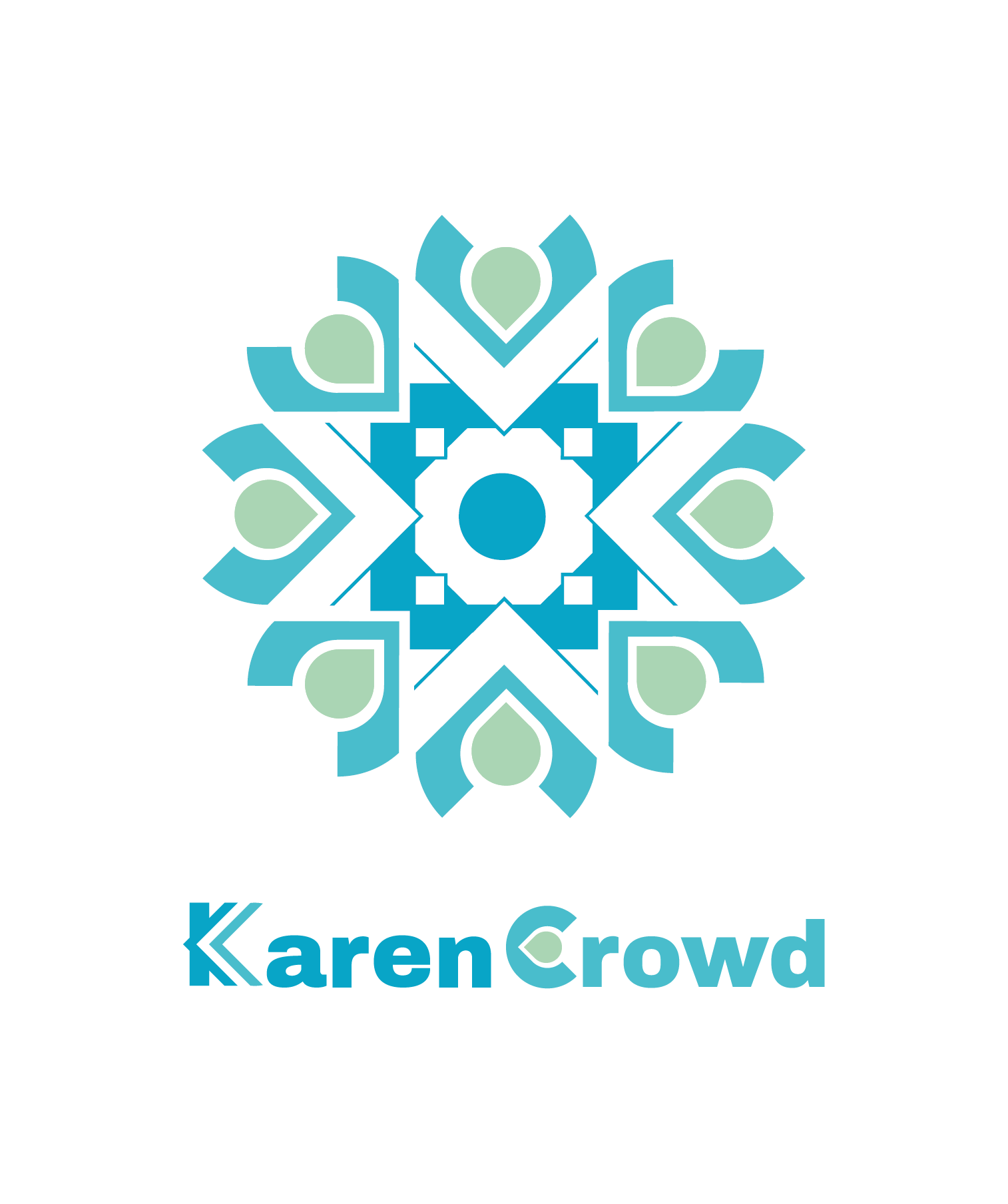 برنامه مالی
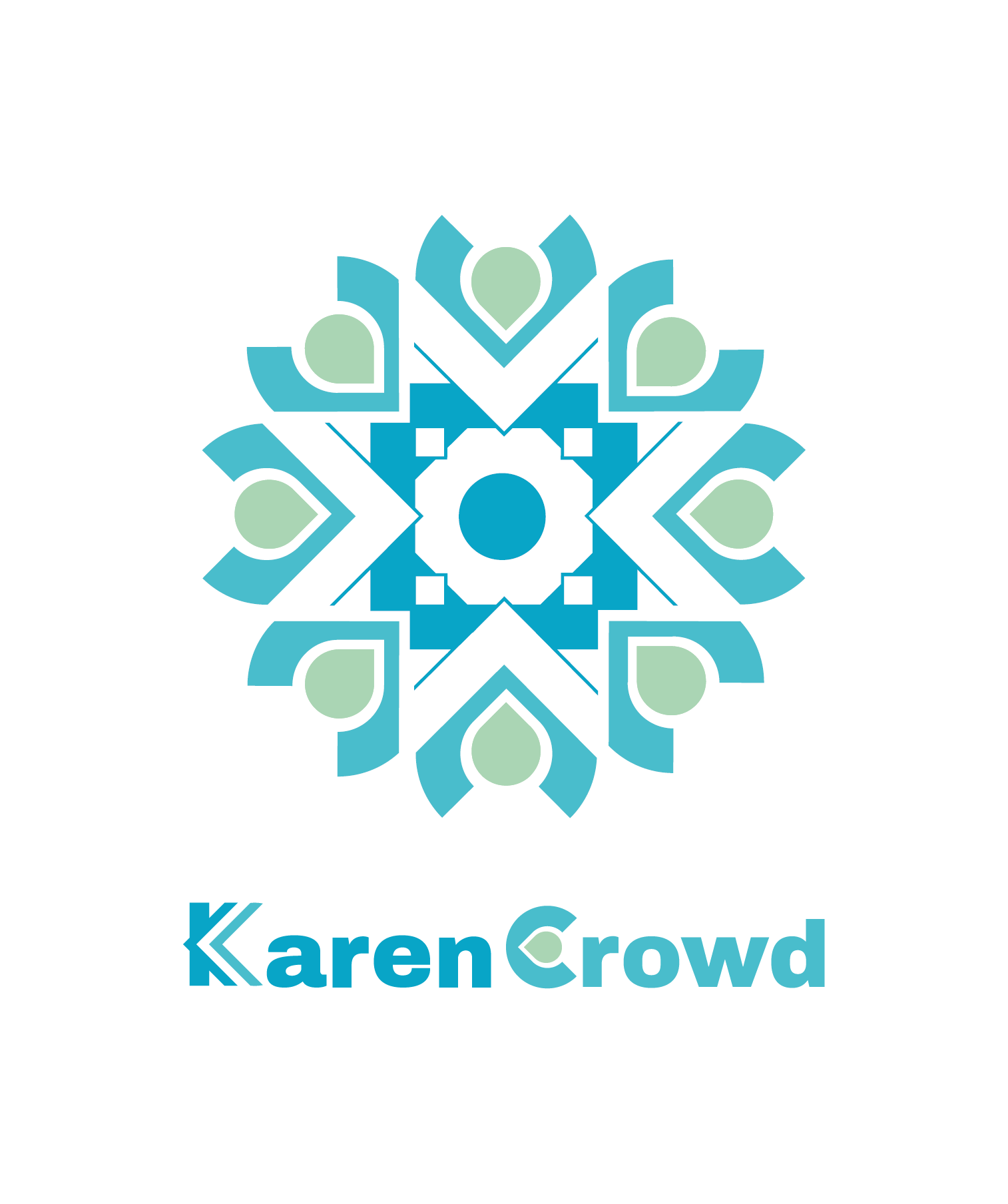 جذب سرمایه
میزان سرمایه مورد نیاز مبلغ ۱۵۰میلیون تومان است و درصدی که درقبال آن به سرمایه گذار داده می شود ۱۵ درصد خواهد بود.
نقطه سربه سر لحظه ای آذر ماه ۱۳۹۸ خواهد بود.
نقطه سر به سر قطعی بهمن ماه سال ۱۳۹۸ خواهد بود.
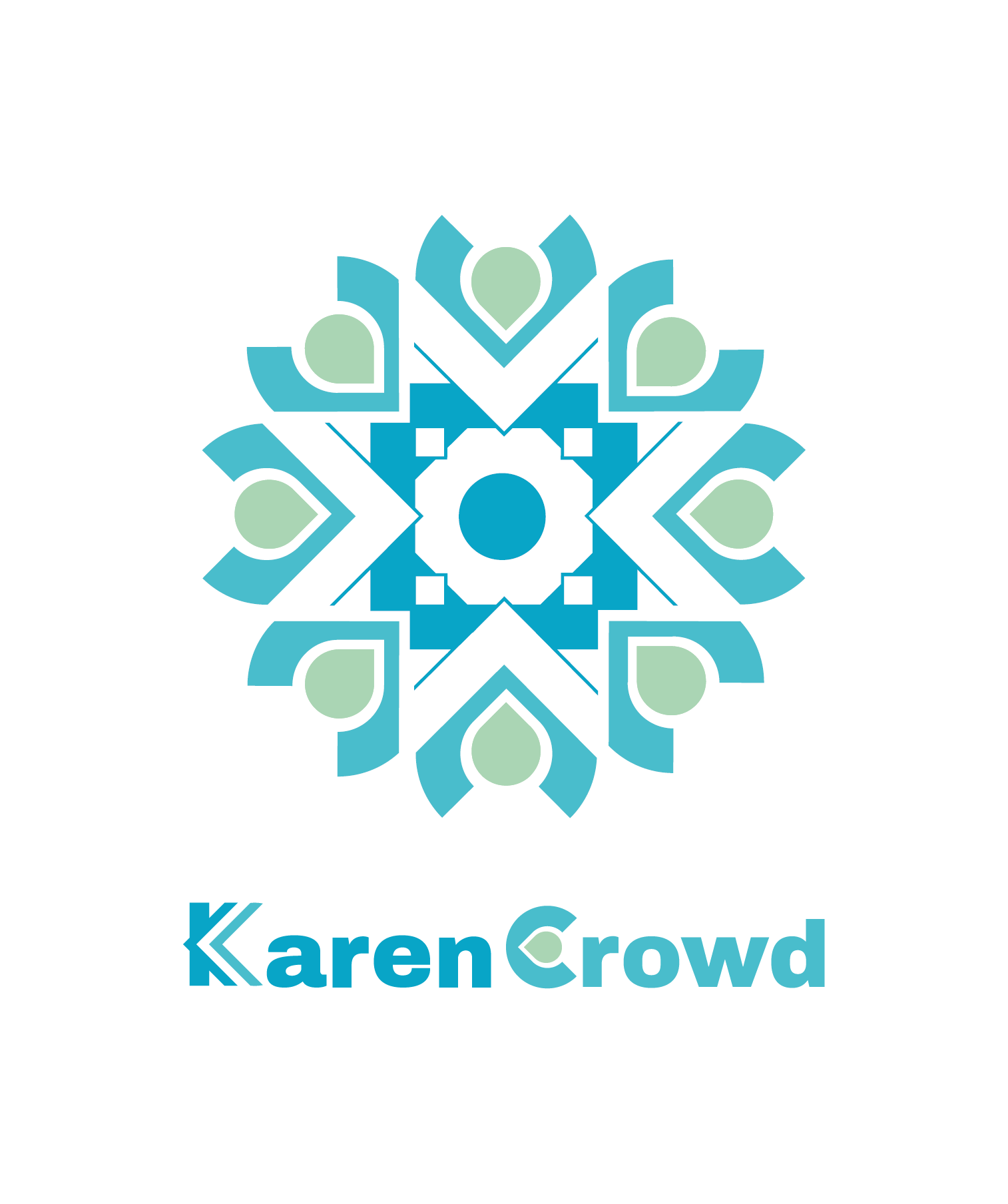 معرفی تیم
اعضای اصلی و سهامداران استارتاپ
اشکان ایلچی
بابک ونداد
شاهین بخت آزاد
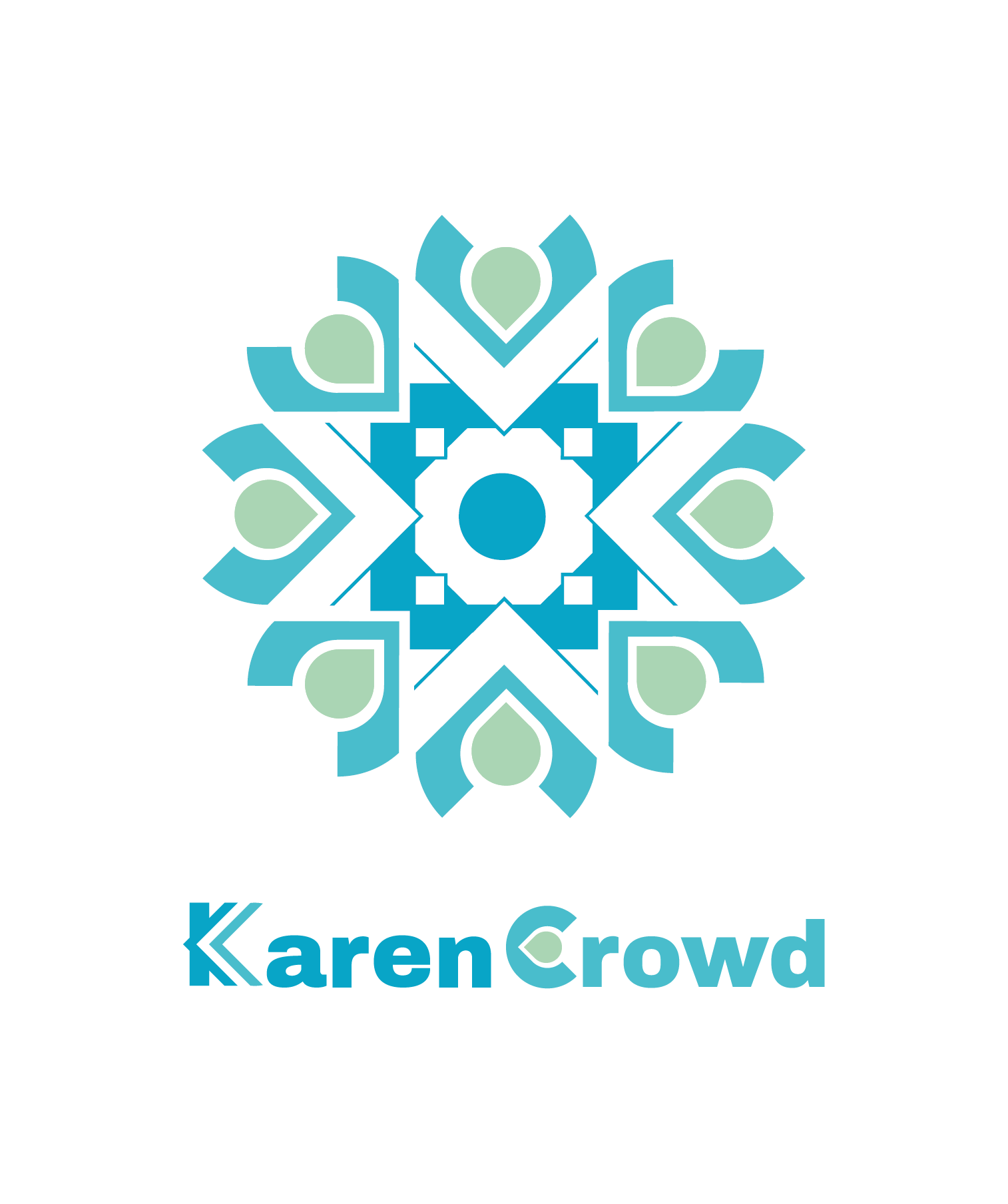 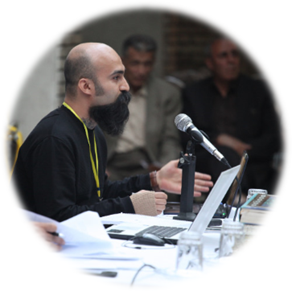 Ashkan ilchi  (DataCenter Specialist - Network Specialist - Virtualization Specialist)  (MBA Digital Marketing)
Work Experience       15 Years
                    N.O.C Engineer - ٔNetwork Security Administrator
Ministry of Health and Medical Education
Tehran Municipality
Ministry of Agriculture
Ministry of the Interior
Many Other Governmental Organizations 
IABC (IRAN ASEAN business Council)-Malaysia
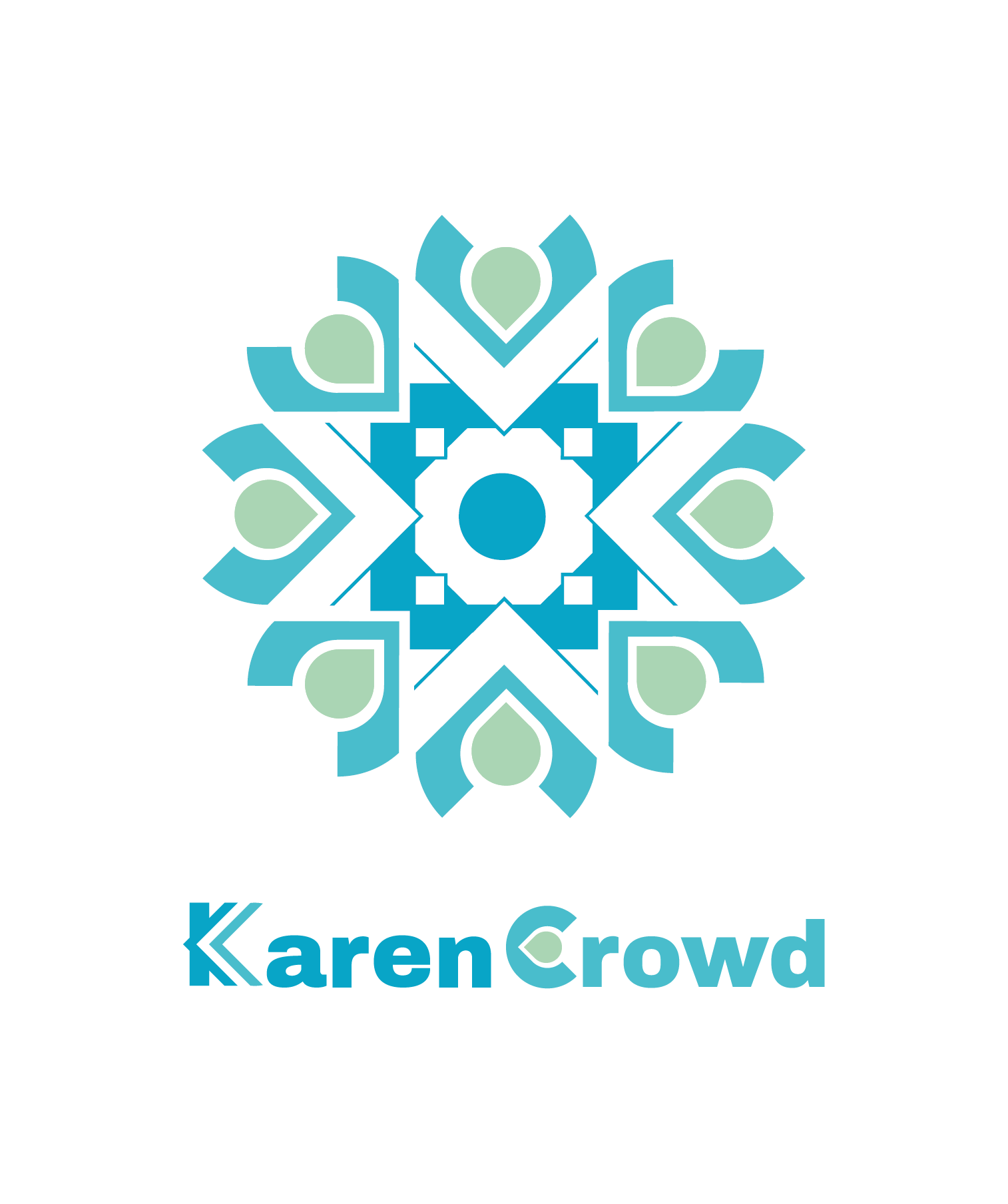 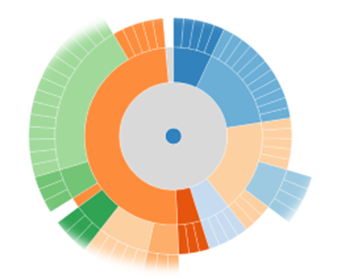 Babak Vandad (Full stack Developer - Data visualization specialist)
Work Experience       18 Years
Full stack Developer
Speciality  
Java - JavaScript - PHP - SQL - Css - HTML - Matlab - React